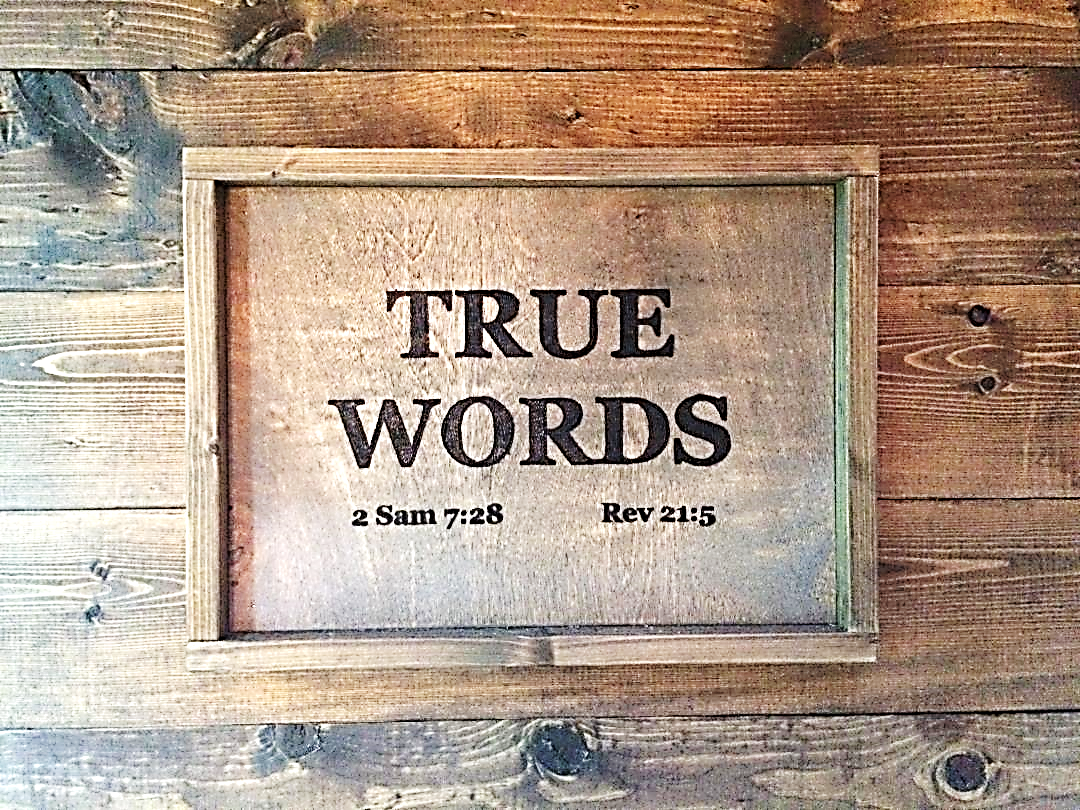 SERMON TITLE
Genesis
Chapter 11
Genesis 10:5   By these were the isles of the Gentiles divided in their lands; every one after his tongue, after their families, in their nations.
True Words Christian Church
Genesis 10:20   These are the sons of Ham, after their families, after their tongues, in their countries, and in their nations.
True Words Christian Church
Genesis 10:31-32   These are the sons of Shem, after their families, after their tongues, in their lands, after their nations.  32 These are the families of the sons of Noah, after their generations, in their nations: and by these were the nations divided in the earth after the flood.
True Words Christian Church
Genesis 11:1   And the whole earth was of one language, and of one speech.
True Words Christian Church
2 Timothy 3:4-7   Traitors, heady, highminded, lovers of pleasures more than lovers of God;  5 Having a form of godliness, but denying the power thereof: from such turn away.  6 For of this sort are they which creep into houses, and lead captive silly women laden with sins, led away with divers lusts,  7 Ever learning, and never able to come to the knowledge of the truth.
True Words Christian Church
2 Timothy 3:13   But evil men and seducers shall wax worse and worse, deceiving, and being deceived.
True Words Christian Church
Jude 4   For there are certain men crept in unawares, who were before of old ordained to this condemnation, ungodly men, turning the grace of our God into lasciviousness, and denying the only Lord God, and our Lord Jesus Christ.
True Words Christian Church
Genesis 11:2   And it came to pass, as they journeyed from the east, that they found a plain in the land of Shinar; and they dwelt there.
True Words Christian Church
Daniel 1:1-2   In the third year of the reign of Jehoiakim king of Judah came Nebuchadnezzar king of Babylon unto Jerusalem, and besieged it.  2 And the Lord gave Jehoiakim king of Judah into his hand, with part of the vessels of the house of God: which he carried into the land of Shinar to the house of his god; and he brought the vessels into the treasure house of his god.
True Words Christian Church
Genesis 11:3-4   And they said one to another, Go to, let us make brick, and burn them throughly. And they had brick for stone, and slime had they for morter.  4 And they said, Go to, let us build us a city and a tower, whose top may reach unto heaven; and let us make us a name, lest we be scattered abroad upon the face of the whole earth.
True Words Christian Church
Genesis 11:5-6   And the LORD came down to see the city and the tower, which the children of men builded.  6 And the LORD said, Behold, the people is one, and they have all one language; and this they begin to do: and now nothing will be restrained from them, which they have imagined to do.
True Words Christian Church
Genesis 6:5   And GOD saw that the wickedness of man was great in the earth, and that every imagination of the thoughts of his heart was only evil continually.
True Words Christian Church
Genesis 8:21   And the LORD smelled a sweet savour; and the LORD said in his heart, I will not again curse the ground any more for man's sake; for the imagination of man's heart is evil from his youth; neither will I again smite any more every thing living, as I have done.
True Words Christian Church
Ecclesiastes 7:27-29   Behold, this have I found, saith the preacher, counting one by one, to find out the account:  28 Which yet my soul seeketh, but I find not: one man among a thousand have I found; but a woman among all those have I not found.  29 Lo, this only have I found, that God hath made man upright; but they have sought out many inventions.
True Words Christian Church
Jeremiah 17:9-10   The heart is deceitful above all things, and desperately wicked: who can know it?  10 I the LORD search the heart, I try the reins, even to give every man according to his ways, and according to the fruit of his doings.
True Words Christian Church
Ecclesiastes 9:3   This is an evil among all things that are done under the sun, that there is one event unto all: yea, also the heart of the sons of men is full of evil, and madness is in their heart while they live, and after that they go to the dead.
True Words Christian Church
Ezekiel 8:9   And he said unto me, Go in, and behold the wicked abominations that they do here.
True Words Christian Church
Acts 4:10-12   Be it known unto you all, and to all the people of Israel, that by the name of Jesus Christ of Nazareth, whom ye crucified, whom God raised from the dead, even by him doth this man stand here before you whole.  11 This is the stone which was set at nought of you builders, which is become the head of the corner.  12 Neither is there salvation in any other: for there is none other name under heaven given among men, whereby we must be saved.
True Words Christian Church
Matthew 1:21   And she shall bring forth a son, and thou shalt call his name JESUS: for he shall save his people from their sins.
True Words Christian Church
1 Corinthians 3:11   For other foundation can no man lay than that is laid, which is Jesus Christ.
True Words Christian Church
1 Timothy 2:5-6   For there is one God, and one mediator between God and men, the man Christ Jesus;  6 Who gave himself a ransom for all, to be testified in due time.
True Words Christian Church
2 Samuel 18:17-18   And they took Absalom, and cast him into a great pit in the wood, and laid a very great heap of stones upon him: and all Israel fled every one to his tent.  18 Now Absalom in his lifetime had taken and reared up for himself a pillar, which is in the king's dale: for he said, I have no son to keep my name in remembrance: and he called the pillar after his own name: and it is called unto this day, Absalom's place.
True Words Christian Church
1 Samuel 15:12   And when Samuel rose early to meet Saul in the morning, it was told Samuel, saying, Saul came to Carmel, and, behold, he set him up a place, and is gone about, and passed on, and gone down to Gilgal.
True Words Christian Church
Psalm 49:10-12   For he seeth that wise men die, likewise the fool and the brutish person perish, and leave their wealth to others.  11 Their inward thought is, that their houses shall continue for ever, and their dwelling places to all generations; they call their lands after their own names.  12 Nevertheless man being in honour abideth not: he is like the beasts that perish.
True Words Christian Church
Daniel 4:28-30   All this came upon the king Nebuchadnezzar.  29 At the end of twelve months he walked in the palace of the kingdom of Babylon.  30 The king spake, and said, Is not this great Babylon, that I have built for the house of the kingdom by the might of my power, and for the honour of my majesty?
True Words Christian Church
Daniel 4:31-32   While the word was in the king's mouth, there fell a voice from heaven, saying, O king Nebuchadnezzar, to thee it is spoken; The kingdom is departed from thee.  32 And they shall drive thee from men, and thy dwelling shall be with the beasts of the field: they shall make thee to eat grass as oxen, and seven times shall pass over thee, until thou know that the most High ruleth in the kingdom of men, and giveth it to whomsoever he will.
True Words Christian Church
Genesis 11:7-8   Go to, let us go down, and there confound their language, that they may not understand one another's speech.  8 So the LORD scattered them abroad from thence upon the face of all the earth: and they left off to build the city.
True Words Christian Church
Genesis 1:26   And God said, Let us make man in our image, after our likeness: and let them have dominion over the fish of the sea, and over the fowl of the air, and over the cattle, and over all the earth, and over every creeping thing that creepeth upon the earth.
True Words Christian Church
Genesis 3:22   And the LORD God said, Behold, the man is become as one of us, to know good and evil: and now, lest he put forth his hand, and take also of the tree of life, and eat, and live for ever:
True Words Christian Church
Hebrews 1:2-3   Hath in these last days spoken unto us by his Son, whom he hath appointed heir of all things, by whom also he made the worlds;  3 Who being the brightness of his glory, and the express image of his person, and upholding all things by the word of his power, when he had by himself purged our sins, sat down on the right hand of the Majesty on high;
True Words Christian Church
Genesis 11:9   Therefore is the name of it called Babel; because the LORD did there confound the language of all the earth: and from thence did the LORD scatter them abroad upon the face of all the earth.
True Words Christian Church
Genesis 11:10-11   These are the generations of Shem: Shem was an hundred years old, and begat Arphaxad two years after the flood:  11 And Shem lived after he begat Arphaxad five hundred years, and begat sons and daughters.
True Words Christian Church
Genesis 11:12-13   And Arphaxad lived five and thirty years, and begat Salah:  13 And Arphaxad lived after he begat Salah four hundred and three years, and begat sons and daughters.
True Words Christian Church
Genesis 11:14-15   And Salah lived thirty years, and begat Eber:  15 And Salah lived after he begat Eber four hundred and three years, and begat sons and daughters.
True Words Christian Church
Genesis 11:16-17   And Eber lived four and thirty years, and begat Peleg:  17 And Eber lived after he begat Peleg four hundred and thirty years, and begat sons and daughters.
True Words Christian Church
Genesis 10:25   And unto Eber were born two sons: the name of one was Peleg; for in his days was the earth divided; and his brother's name was Joktan.
True Words Christian Church
Genesis 10:32   These are the families of the sons of Noah, after their generations, in their nations: and by these were the nations divided in the earth after the flood.
True Words Christian Church
Genesis 11:18-19   And Peleg lived thirty years, and begat Reu:  19 And Peleg lived after he begat Reu two hundred and nine years, and begat sons and daughters.
True Words Christian Church
Genesis 11:20-21   And Reu lived two and thirty years, and begat Serug:  21 And Reu lived after he begat Serug two hundred and seven years, and begat sons and daughters.
True Words Christian Church
Genesis 11:22-23   And Serug lived thirty years, and begat Nahor:  23 And Serug lived after he begat Nahor two hundred years, and begat sons and daughters.
True Words Christian Church
Genesis 24:10-11   And the servant took ten camels of the camels of his master, and departed; for all the goods of his master were in his hand: and he arose, and went to Mesopotamia, unto the city of Nahor.  11 And he made his camels to kneel down without the city by a well of water at the time of the evening, even the time that women go out to draw water.
True Words Christian Church
Genesis 11:24-25   And Nahor lived nine and twenty years, and begat Terah:  25 And Nahor lived after he begat Terah an hundred and nineteen years, and begat sons and daughters.
True Words Christian Church
Genesis 11:26   And Terah lived seventy years, and begat Abram, Nahor, and Haran.
True Words Christian Church
Genesis 11:27   Now these are the generations of Terah: Terah begat Abram, Nahor, and Haran; and Haran begat Lot.
True Words Christian Church
Genesis 11:28   And Haran died before his father Terah in the land of his nativity, in Ur of the Chaldees.
True Words Christian Church
Genesis 15:6-7   And he believed in the LORD; and he counted it to him for righteousness.  7 And he said unto him, I am the LORD that brought thee out of Ur of the Chaldees, to give thee this land to inherit it.
True Words Christian Church
True Words Christian Church
Genesis 11:29   And Abram and Nahor took them wives: the name of Abram's wife was Sarai; and the name of Nahor's wife, Milcah, the daughter of Haran, the father of Milcah, and the father of Iscah.
True Words Christian Church
Genesis 20:10-12   And Abimelech said unto Abraham, What sawest thou, that thou hast done this thing?  11 And Abraham said, Because I thought, Surely the fear of God is not in this place; and they will slay me for my wife's sake.  12 And yet indeed she is my sister; she is the daughter of my father, but not the daughter of my mother; and she became my wife.
True Words Christian Church
Genesis 11:30   But Sarai was barren; she had no child.
True Words Christian Church
Genesis 11:31   And Terah took Abram his son, and Lot the son of Haran his son's son, and Sarai his daughter in law, his son Abram's wife; and they went forth with them from Ur of the Chaldees, to go into the land of Canaan; and they came unto Haran, and dwelt there.
True Words Christian Church
Genesis 11:32   And the days of Terah were two hundred and five years: and Terah died in Haran.
True Words Christian Church
Genesis 11:26   And Terah lived seventy years, and begat Abram, Nahor, and Haran.
True Words Christian Church
Genesis 5:32   And Noah was five hundred years old: and Noah begat Shem, Ham, and Japheth.
True Words Christian Church
Genesis 12:1-2   Now the LORD had said unto Abram, Get thee out of thy country, and from thy kindred, and from thy father's house, unto a land that I will shew thee:  2 And I will make of thee a great nation, and I will bless thee, and make thy name great; and thou shalt be a blessing:
True Words Christian Church
Genesis 12:3-4   And I will bless them that bless thee, and curse him that curseth thee: and in thee shall all families of the earth be blessed.  4 So Abram departed, as the LORD had spoken unto him; and Lot went with him: and Abram was seventy and five years old when he departed out of Haran.
True Words Christian Church
Acts 7:2-3   And he said, Men, brethren, and fathers, hearken; The God of glory appeared unto our father Abraham, when he was in Mesopotamia, before he dwelt in Charran,  3 And said unto him, Get thee out of thy country, and from thy kindred, and come into the land which I shall shew thee.
True Words Christian Church
Acts 7:4   Then came he out of the land of the Chaldaeans, and dwelt in Charran: and from thence, when his father was dead, he removed him into this land, wherein ye now dwell.
True Words Christian Church
Genesis 12:5   And Abram took Sarai his wife, and Lot his brother's son, and all their substance that they had gathered, and the souls that they had gotten in Haran; and they went forth to go into the land of Canaan; and into the land of Canaan they came.
True Words Christian Church